Příběhy našich sousedů
Příběh Volyňského rodáka pana Jiřího Zahradníka
Zpracovali žáci 7. a 8.ročníku   Základní školy Libina
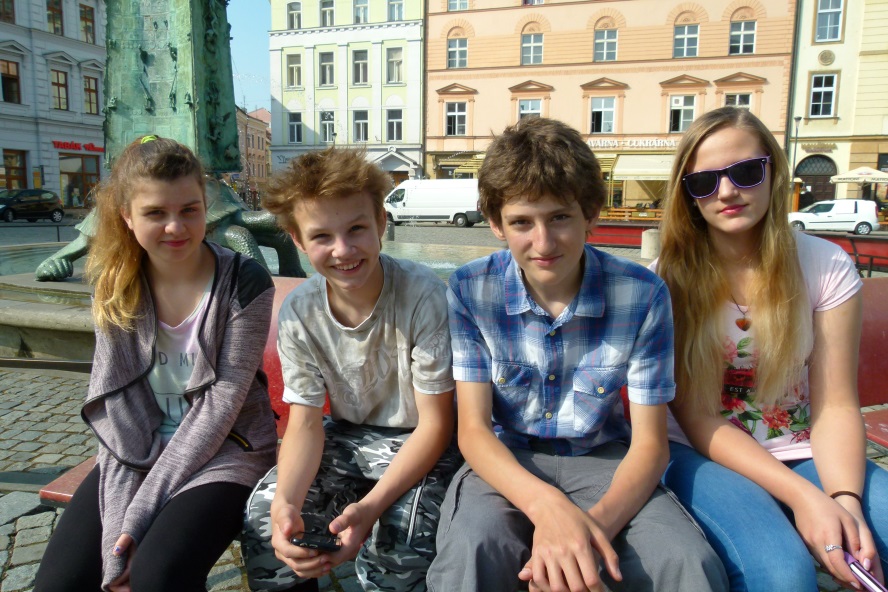 KONKRÉTNĚ…
Martina Pirklová
Tereza Drábková
Ondřej Studnička
Radek Hladil
Jiří Zahradník
-Narodil se 14.července 1938 v Novostavcích 
 Byl to Volyňský rodák
Volyňští Češi jsou etničtí Češi či jejich potomci usazení od druhé poloviny 19. století ve Volyni.
Po druhé světové válce byla jeho rodina nucena odstěhovat se z rodné vesnice
 celá jeho rodina se usadila  v Libině
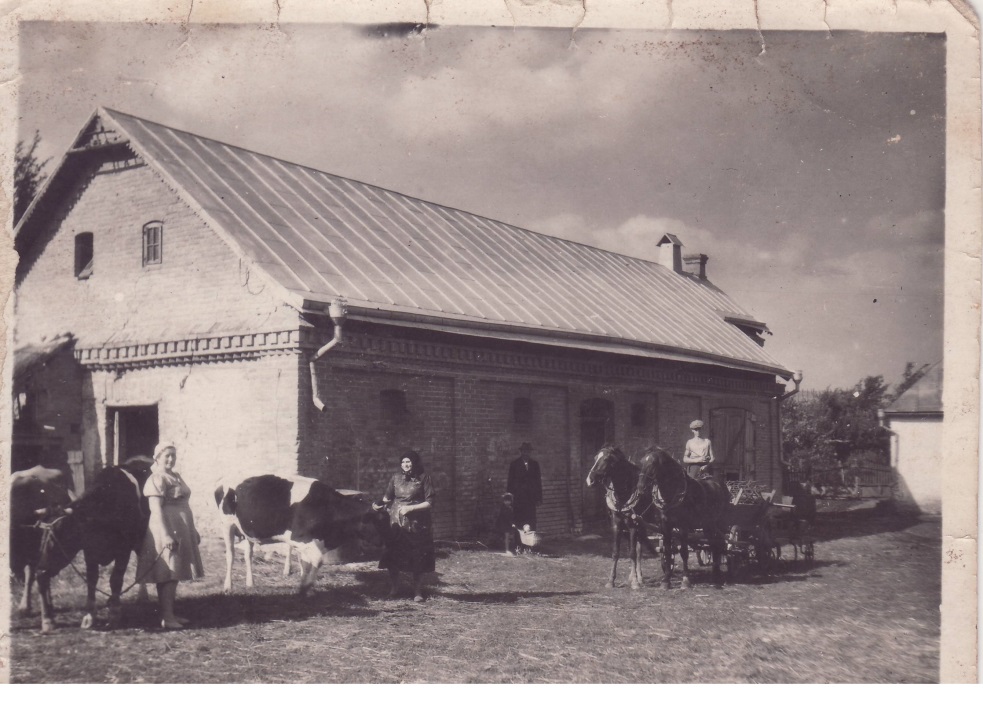 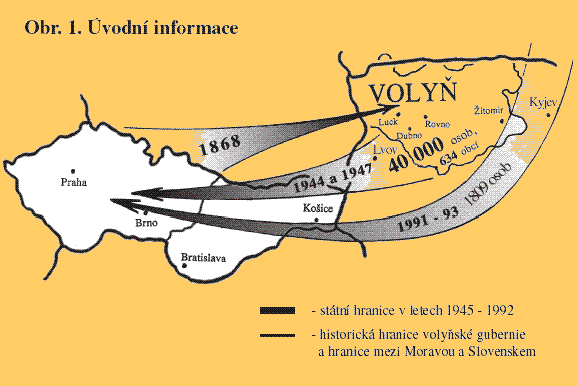 Rodinný statek ve Volyni
Ze života na Volyni…
Česká škola na Volyni
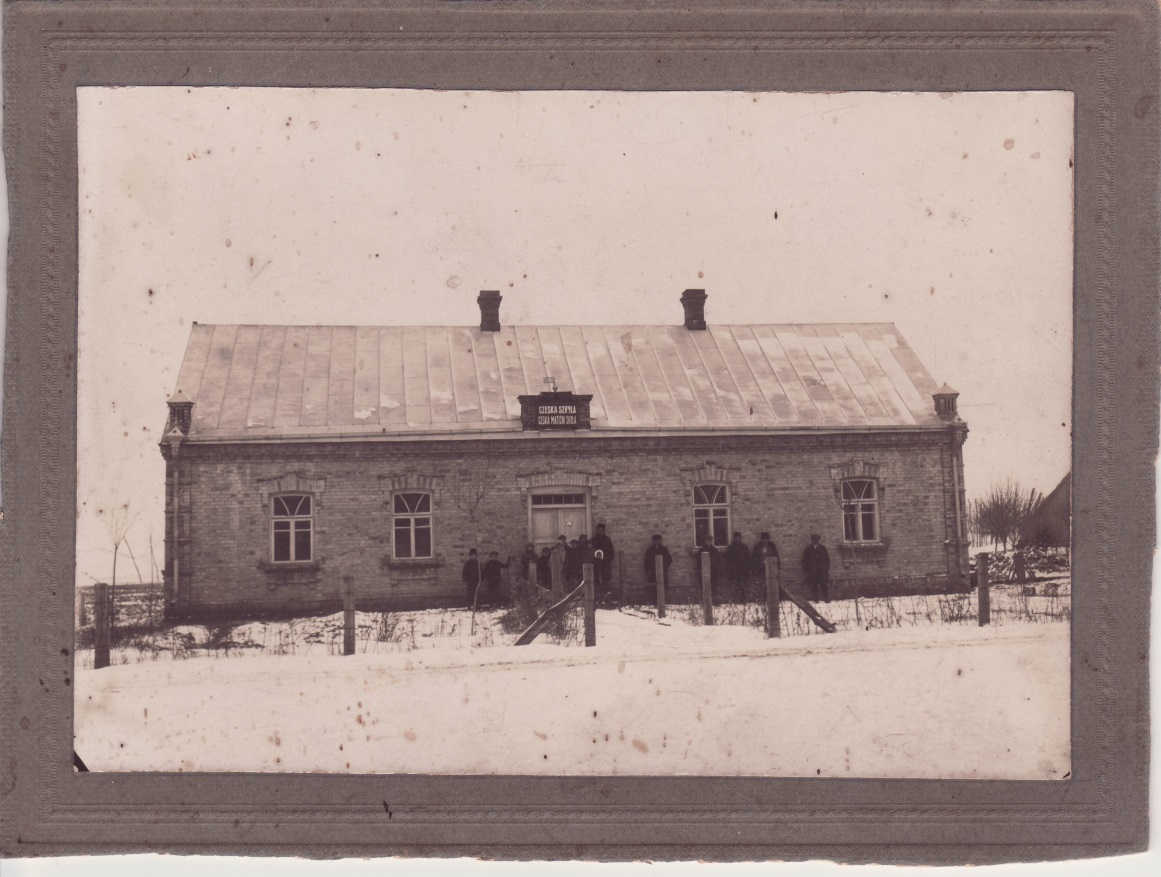 Vysvědčení
Po usazení v Libině
Kromě rodinné tradice myslivosti se rodina  starala o nově nabyté pozemky v Libině
Se svojí láskou ke zvěři vystudoval Veterinární školu
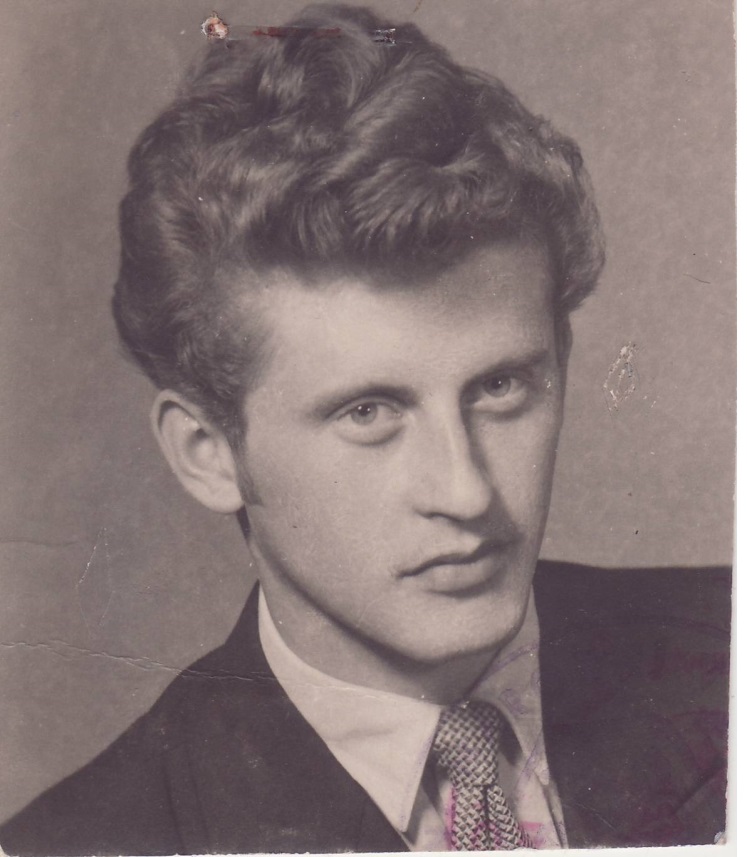 Při práci na projektu
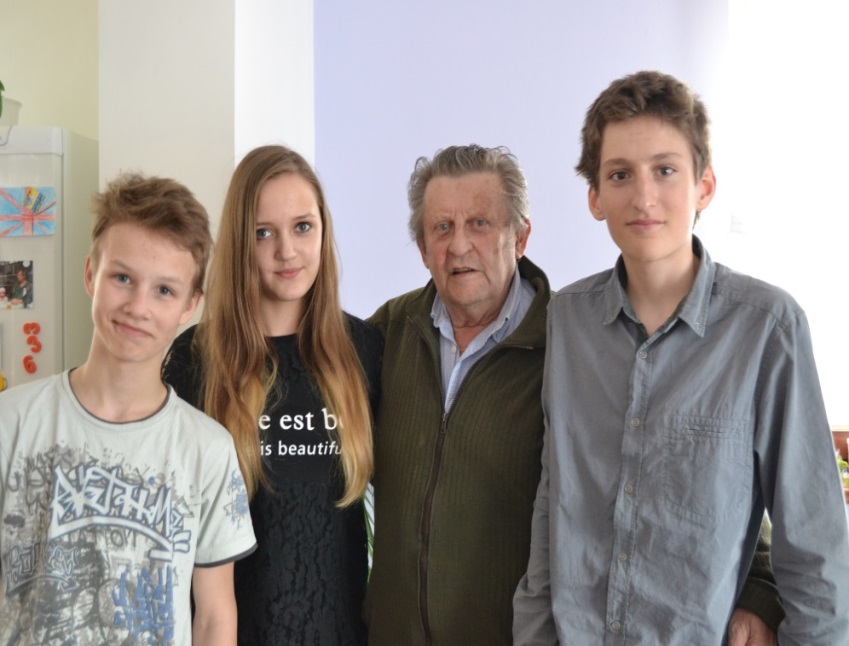 Tým s pamětníkem
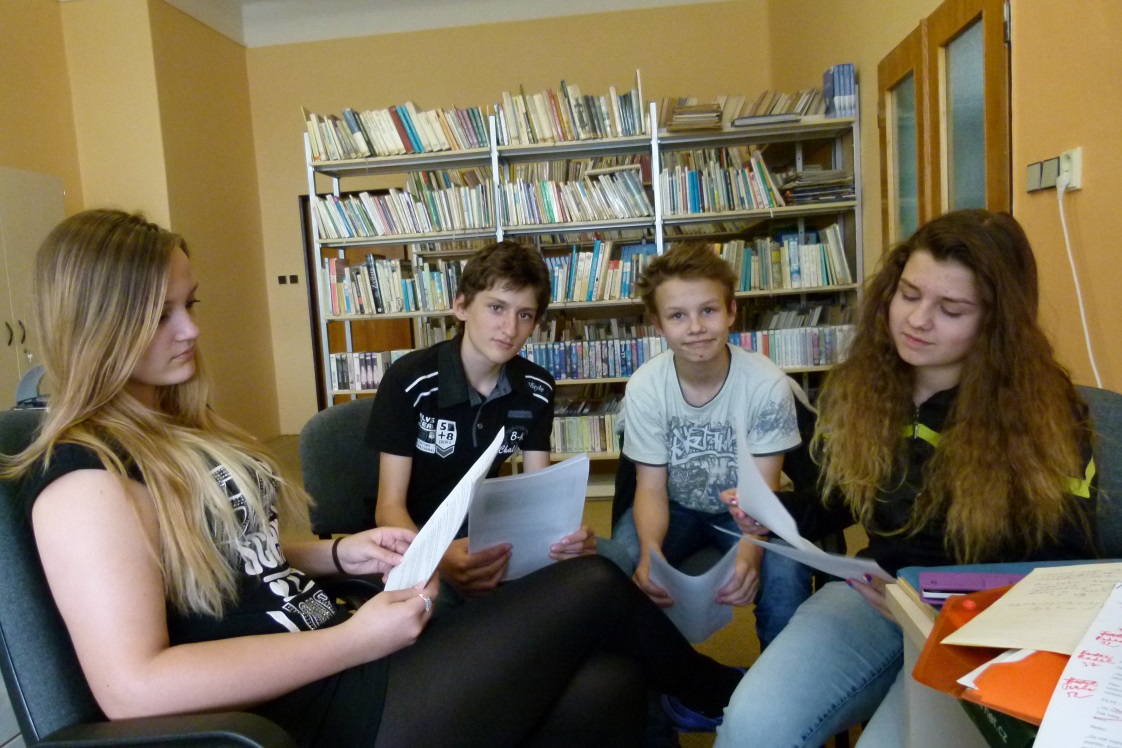 Psaní scénáře
Při práci na projektu
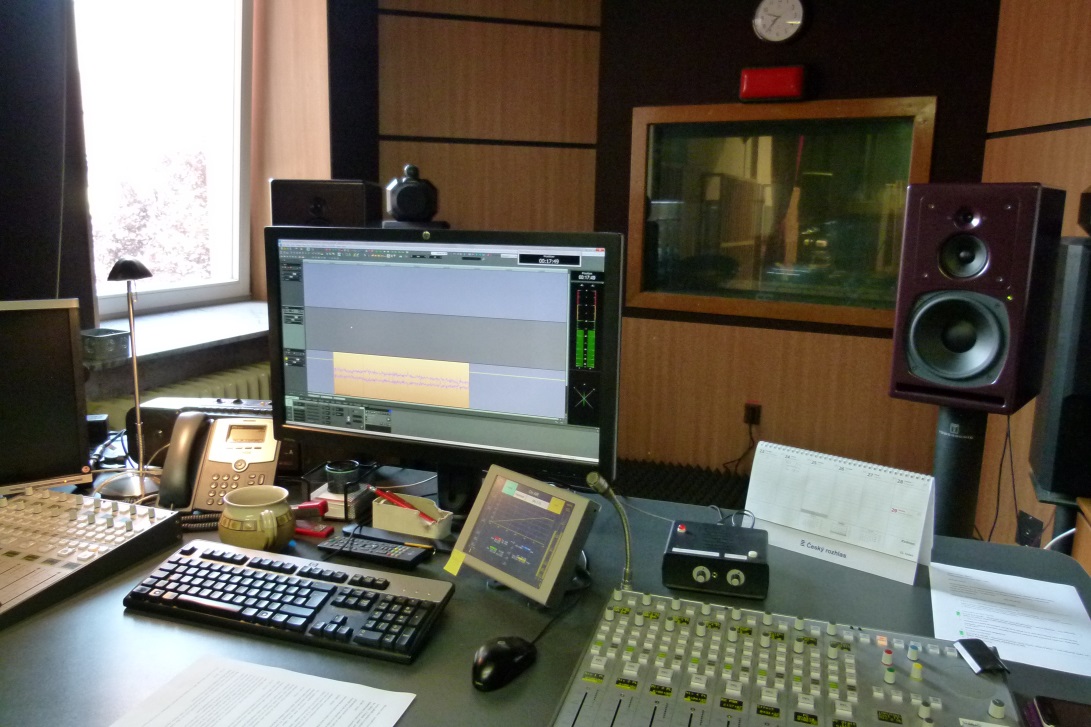 Sestříhávání nahrávky
DĚKUJEME…
Náš celý tým by chtěl poděkovat organizaci „Paměť národa“ za možnost vyzkoušet si jaké to je být na chvíli členy badatelského týmu
V neposlední řadě děkujeme panu Jiřímu Zahradníkovi za jeho čas, energii a milý přístup k nám amatérům